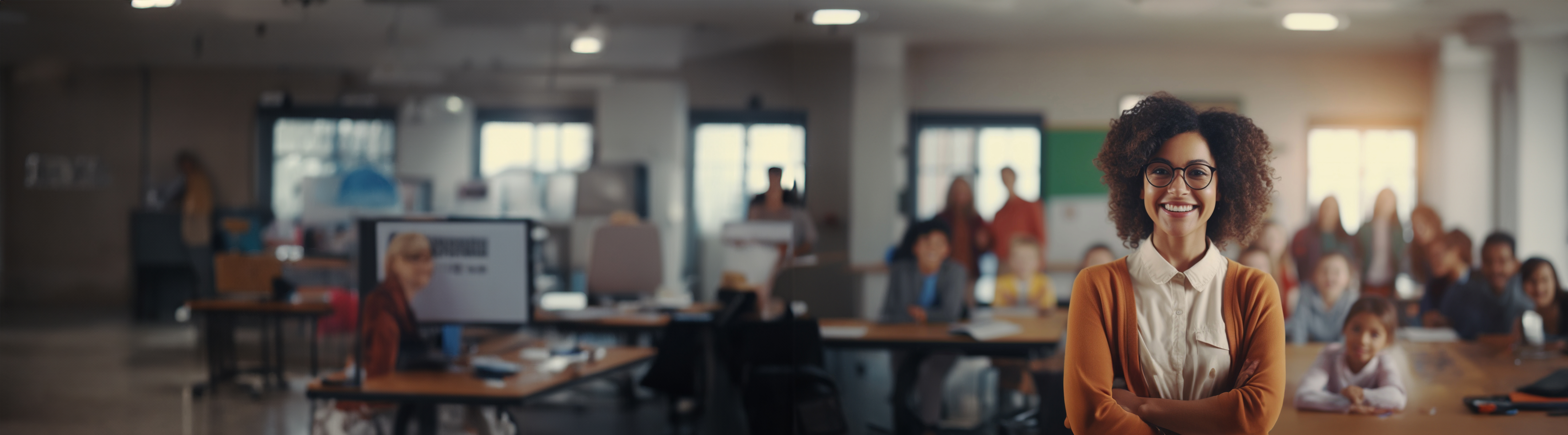 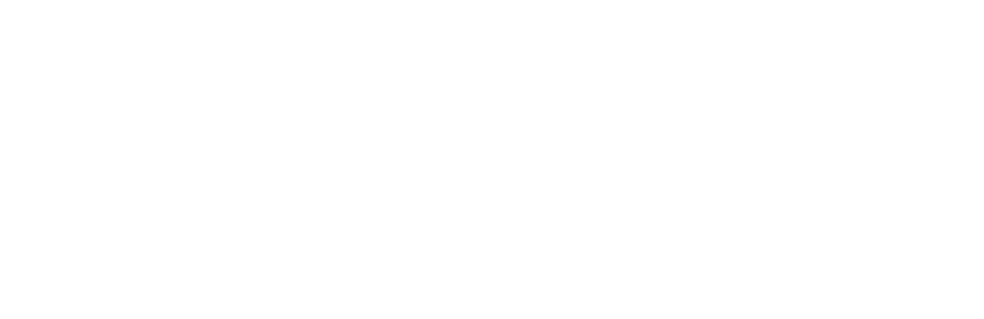 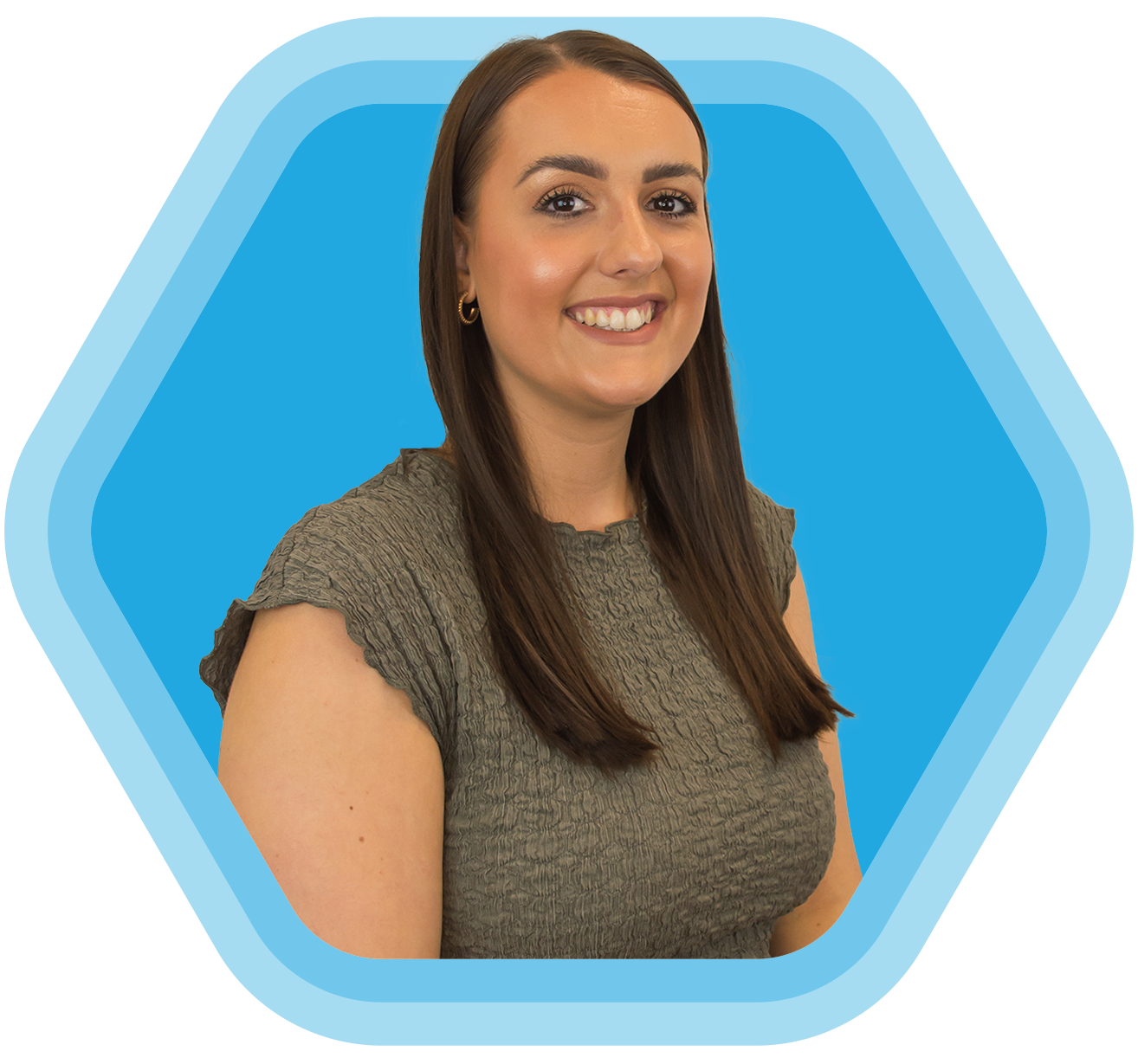 ABLE UPDATE
schooladvice.co.uk					    Hannah Wharmby
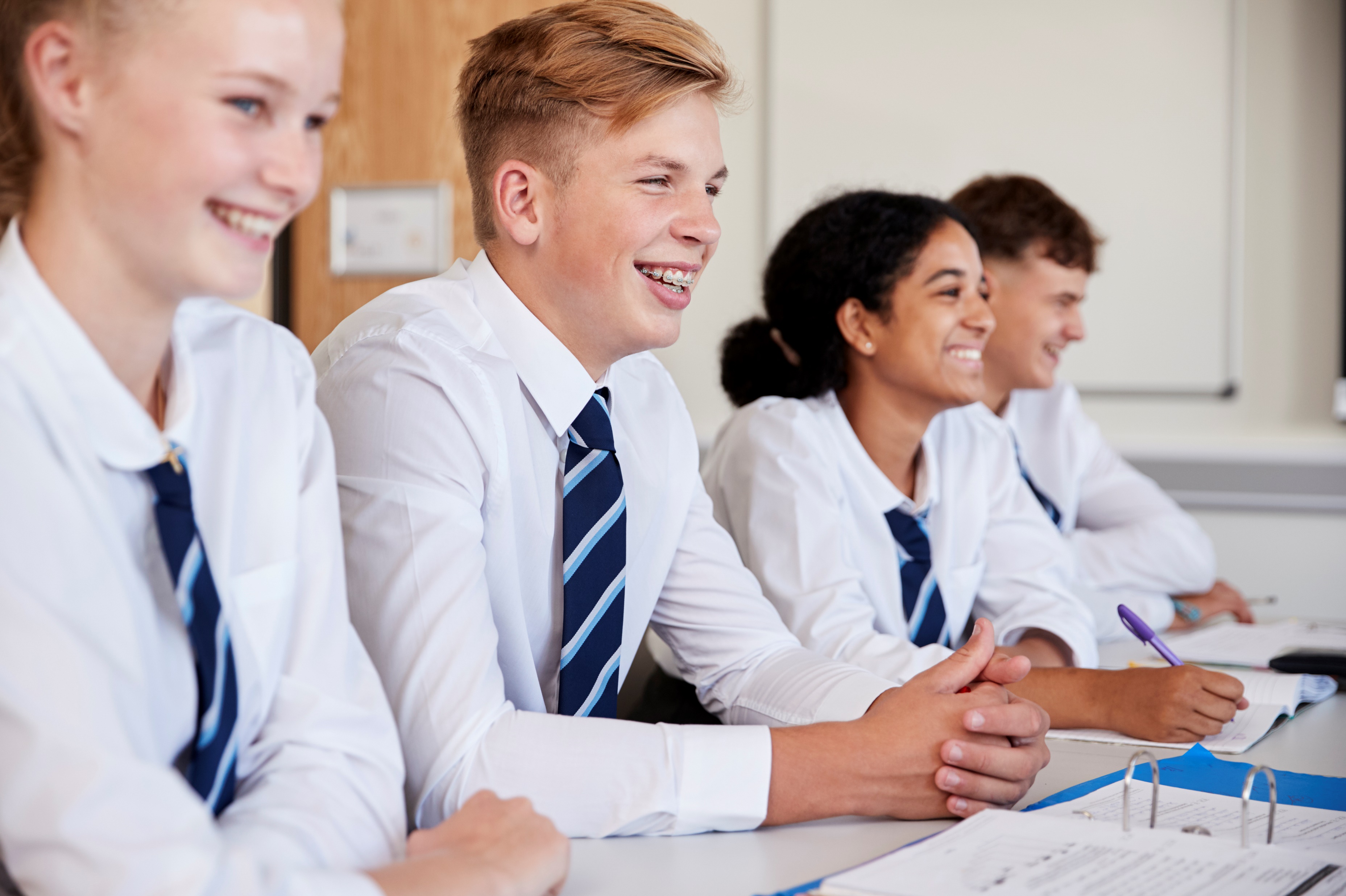 Workshops
Chris Whitmore
11.30 – 12.30
Staff Absence Management- Wisdom
and Wellbeing for all
Laura Williams

11.30 – 12.30
Managing upwards, getting a seat at the table

14.30 – 15.30
SBL Summer Planning
Workshops
Andy Mellor
14.30 – 15.30
Supporting your whole school in riding the Ofsted wave
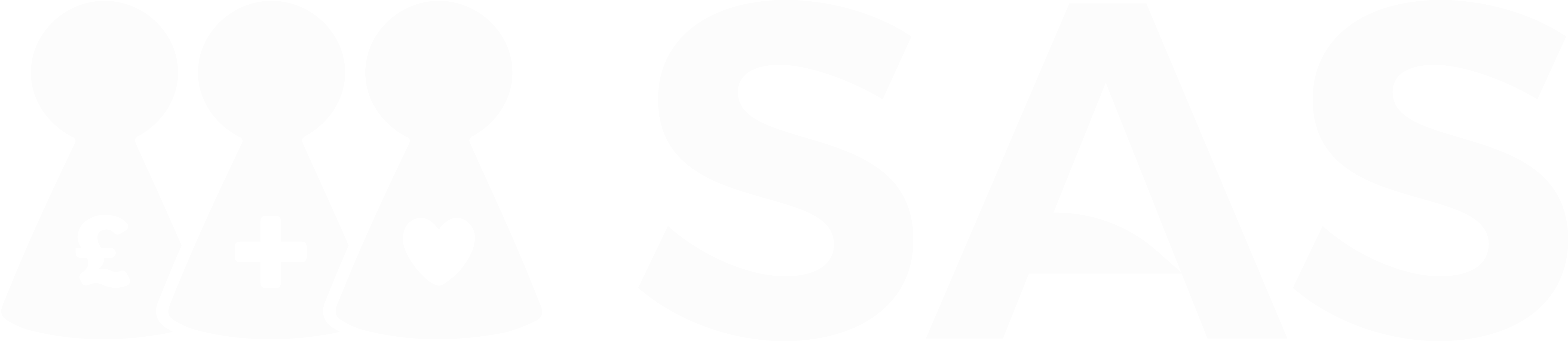 [Speaker Notes: I’m certain the majority of you have heard of us and I know we do already work with a few of you but just in case anyone hasn’t I’ll give you a bit of background SAS. 

We have worked within the education sector for over 25 years and currently support over 4,000 schools with absence protection and whole school wellbeing. 

Since 1997 we recognised a need for an alternative to the local authority pooled schemes, and so we introduced our comprehensive insurance policies to give schools a full transfer of risk from their budgets. 
Since then, education has changed so much over the years and we have evolved our products to meet the needs and budget of all schools and academies. We recognised that absences and wellbeing go hand in hand, and so we were the first provider to introduce whole school physical and mental health support as complimentary with our policies. We first added counselling and physiotherapy support for staff, and as it has evolved, we have invested heavily in preventative measures such as mindfulness, weight management and our 24hr GP helpline to name a few. 

I think you will agree that since the pandemic, now more than ever, wellbeing is at the forefront of everyone’s minds…]
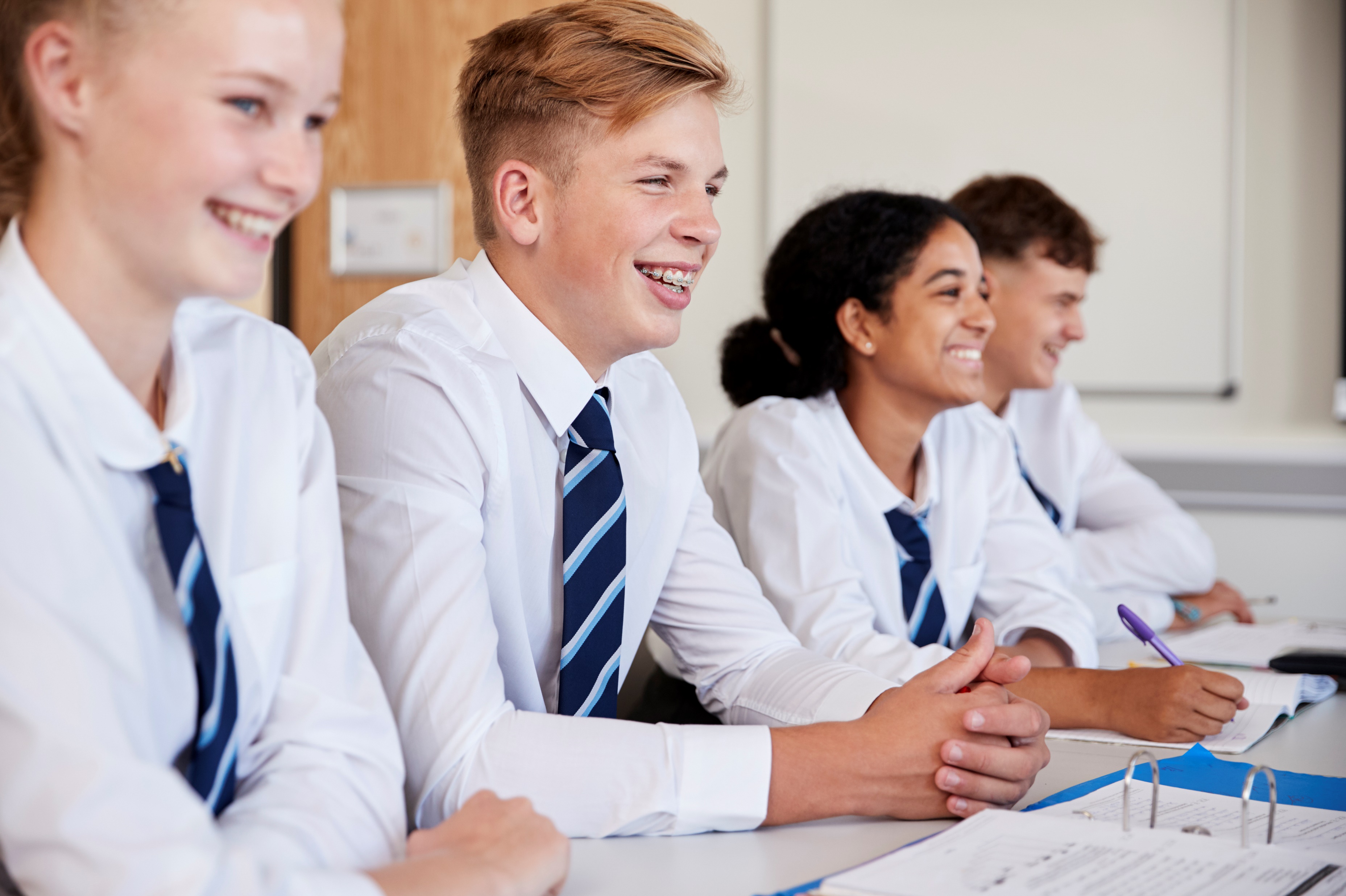 Reminders
Pupil Counselling

Every SAS Policy includes 1 referral for Pupil Counselling
Book your Nurse Health Screen Day!
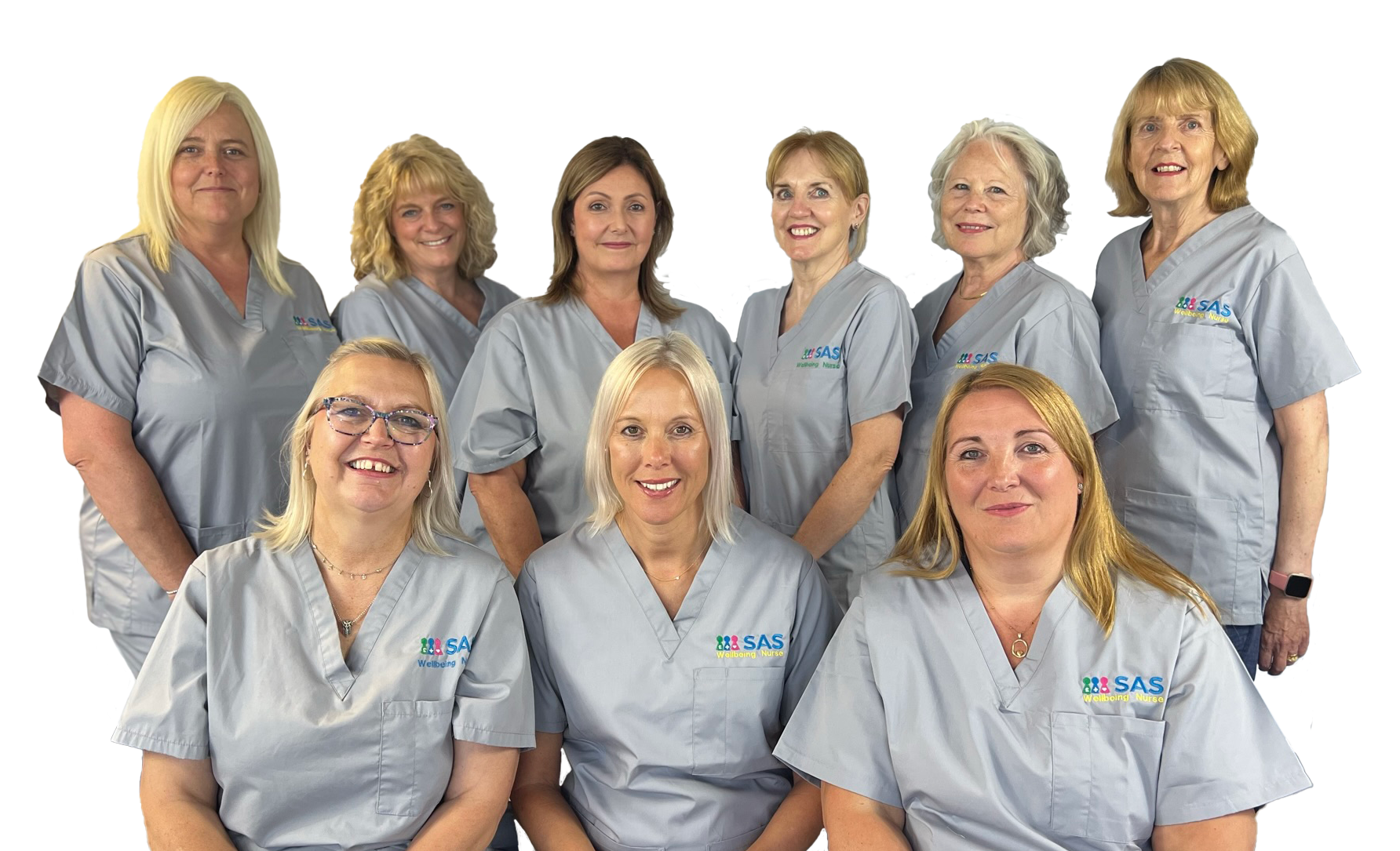 Current Clients
Staff Counselling

Our counselling support for your staff includes unlimited sessions
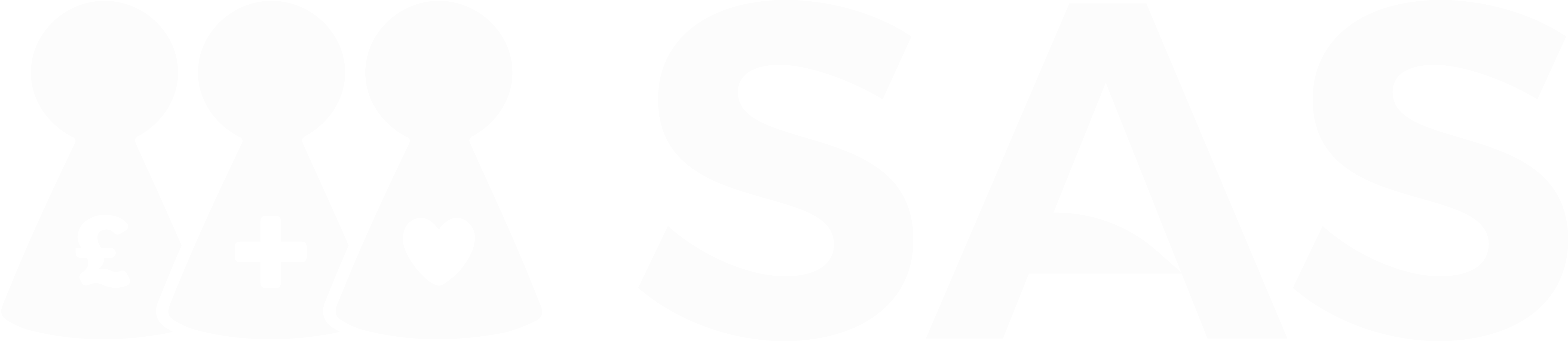 [Speaker Notes: I’m certain the majority of you have heard of us and I know we do already work with a few of you but just in case anyone hasn’t I’ll give you a bit of background SAS. 

We have worked within the education sector for over 25 years and currently support over 4,000 schools with absence protection and whole school wellbeing. 

Since 1997 we recognised a need for an alternative to the local authority pooled schemes, and so we introduced our comprehensive insurance policies to give schools a full transfer of risk from their budgets. 
Since then, education has changed so much over the years and we have evolved our products to meet the needs and budget of all schools and academies. We recognised that absences and wellbeing go hand in hand, and so we were the first provider to introduce whole school physical and mental health support as complimentary with our policies. We first added counselling and physiotherapy support for staff, and as it has evolved, we have invested heavily in preventative measures such as mindfulness, weight management and our 24hr GP helpline to name a few. 

I think you will agree that since the pandemic, now more than ever, wellbeing is at the forefront of everyone’s minds…]
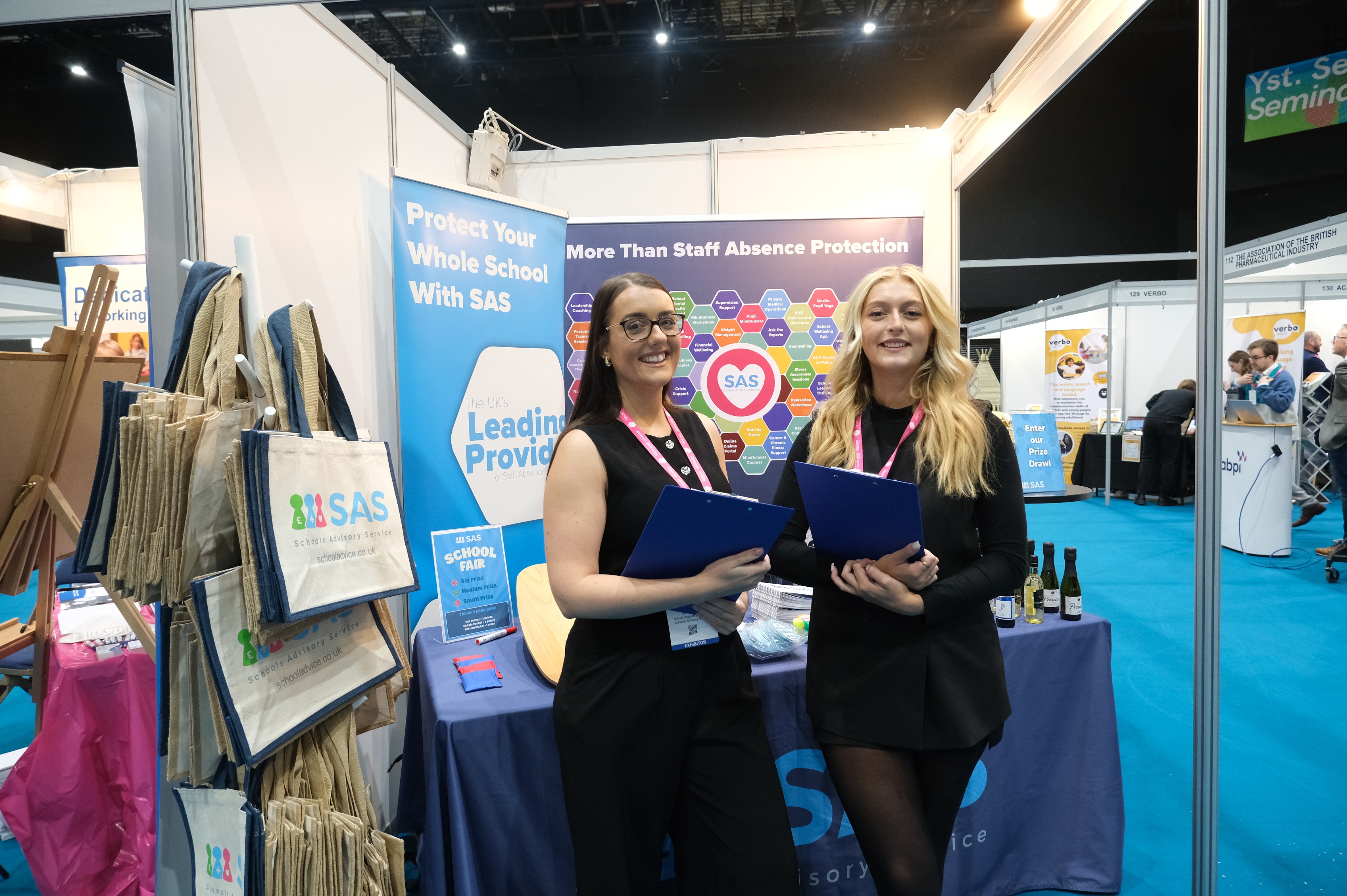 Are You Reviewing YourCover?
Come and say hello!
VISIT OUR STAND
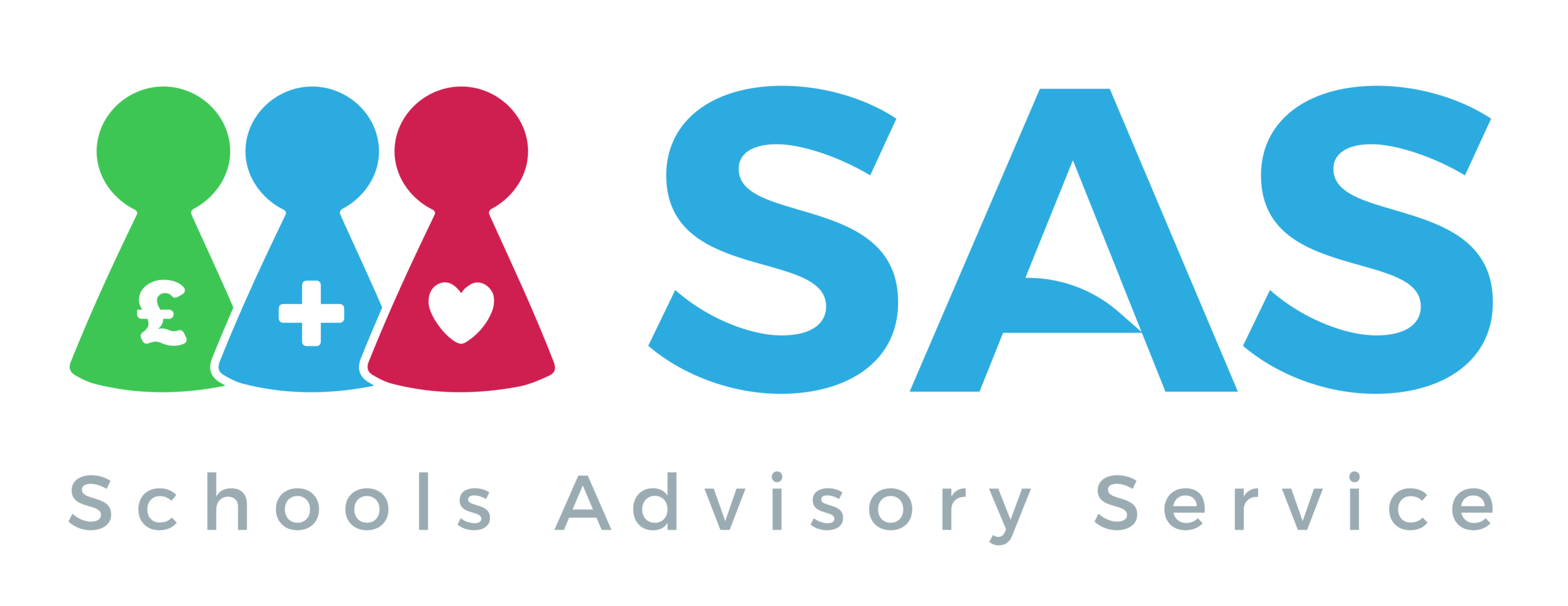 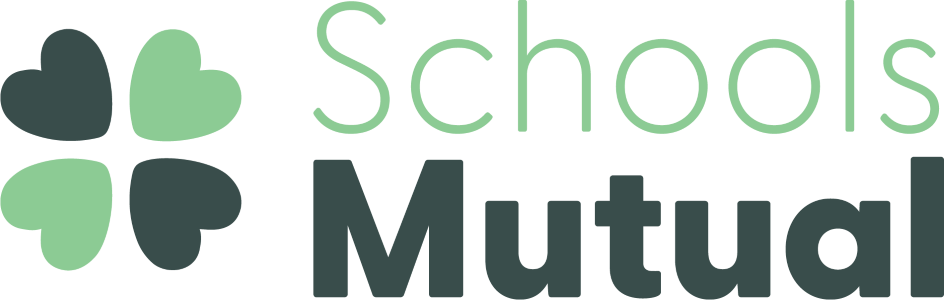 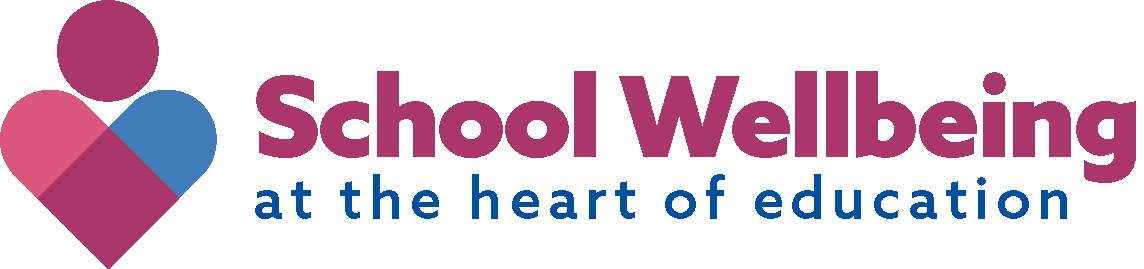 Recommended by the DfE through the CPC framework
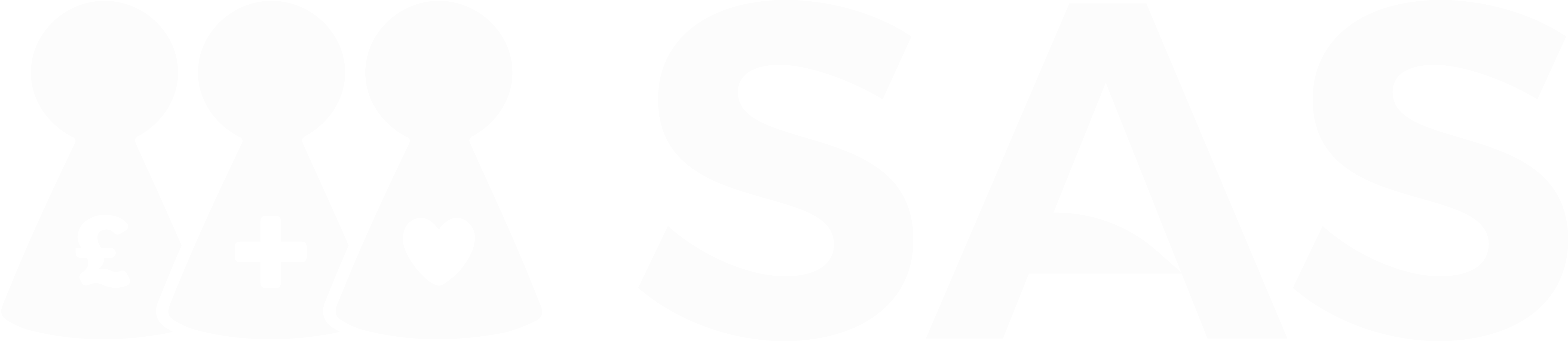 [Speaker Notes: https://schoolleaders.thekeysupport.com/staff/employment-wellbeing/staff-leave-and-absence/staff-sickness-absence-statistics/

https://www.derbyshiretimes.co.uk/news/people/teacher-sickness-22-worst-affected-schools-in-derbyshire-as-rising-absence-levels-reflect-the-harsh-reality-of-the-workplace-4686751]